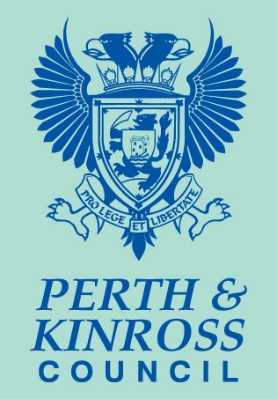 Short-term lets licensingThe Civic Government (Scotland) Act 1982 (Licensing of Short-term Lets) Order 2022
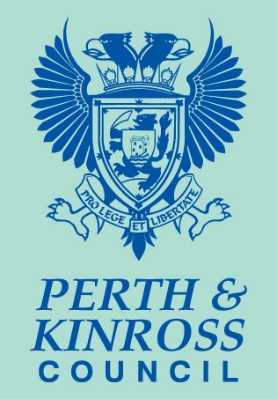 Timescales for Applying
Existing hosts or operators
DEADLINE – 1 APRIL 2023
You can continue to operate whilst your application is being decided
New Hosts
From 1 October 2022 you must have a licence to operate 
You cannot take bookings or have guests to stay
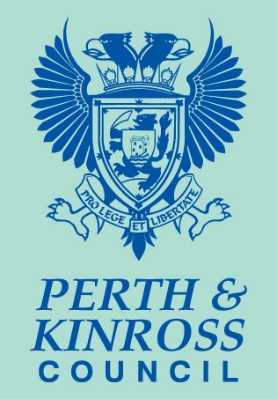 Pre-Application Checklist
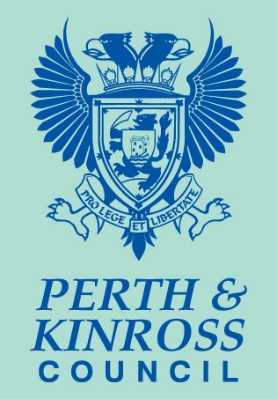 Mandatory Conditions (17)
The licensing scheme requires all short-term lets to comply with mandatory conditions which apply in Scotland. You therefore need to check you comply before making your application and, if relevant, undertake work to ensure you meet the conditions.
Fire Safety: The holder of the licence must ensure the premises has satisfactory equipment installed for detecting, and for giving warning of:
fire or suspected fire, and 
the presence of carbon monoxide in a concentration that is hazardous to health.
 
Note:- A fire risk assessment must be carried out by the host/operator of the short- term let premises.   
 You will be required to upload a copy of the completed risk assessment  when applying for a licence.
Gas Safety: Where the premises has a gas supply:
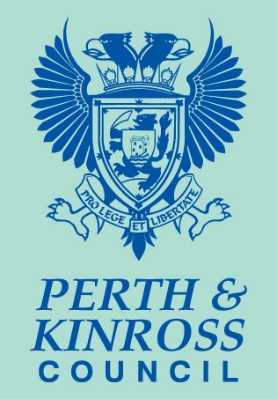 the holder of the licence must arrange for an annual gas safety inspection of all gas pipes, flues and appliances in the premises,
if, after an annual inspection, any appliance does not meet the required safety standard, the holder of the licence must not allow a short-term let of the premises until the works necessary to bring the appliance to the required safety standard have been carried out.
Note: - Certificate must be dated within the last 12 months and must be renewed annually by a Gas Safe Engineer. 
              You will be required to upload a copy of the report when applying for a licence.
Water Safety - Legionella
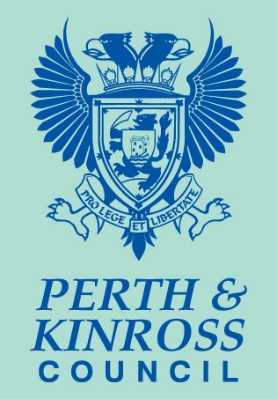 The holder of the licence must assess the risk from exposure to legionella within the premises, whether or not the premises are served by a private water supply. (The Legionella risk assessment does not need to be carried out by a professional; you can do it yourself). The risks from hot and cold water systems in most residential settings are generally considered to be low because water is used regularly and does not stagnate). 
You can find out more on the  Health and Safety Executive webpage on  legionella and landlords’ responsibilities   
You can find a template risk assessment on the Council’s webpage for short-term lets at https://www.pkc.gov.uk/article/22511/Short-term-lets-licensing-scheme should you wish to carry out your own risk assessment.
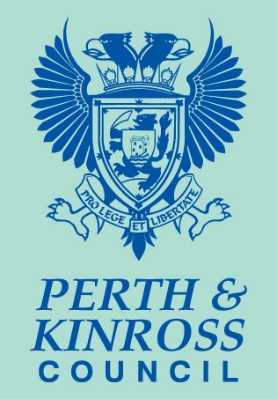 Application
Applications to be submitted on line and paid on line
Your application cannot be considered if you have not submitted the requested documentation
Display the Notice of Public Information for 21 days in a prominent area outside your short-term lets premises in clear view of the public
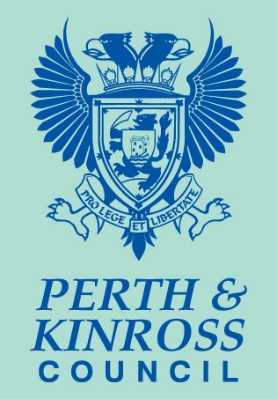 Application
PKC Licensing Department – Process application
Acknowledge and Temporary number
Consultees
No objections received from the public or consultees
Licence will be granted with letter
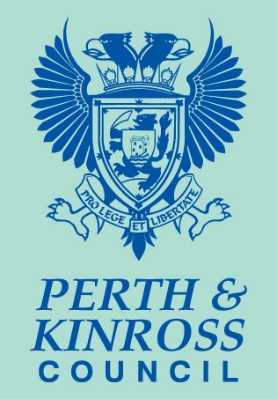 Licensing Department – Short-term Lets
STL@PKC.GOV.UK – EMAIL ADDRESS

WEBSITE ADDRESS - 
https://www.pkc.gov.uk/article/22511/Short-term-lets-licensing-scheme